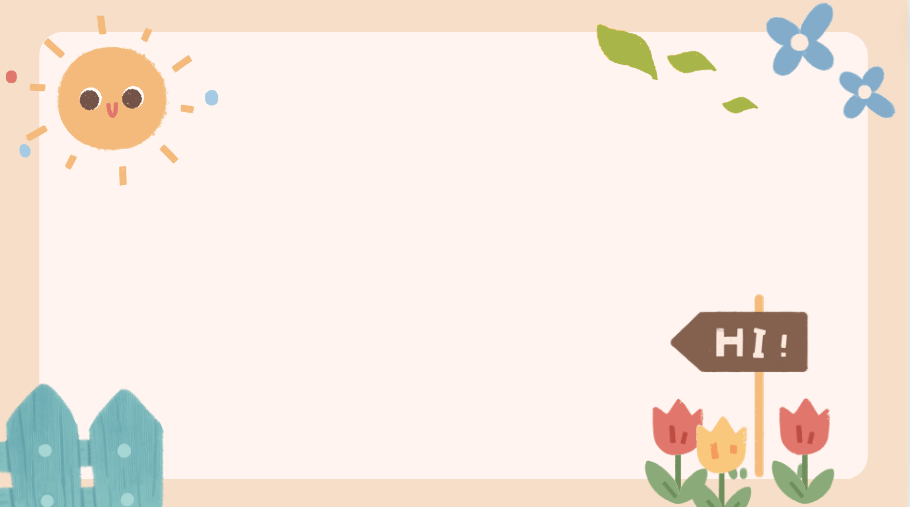 UBND Quận Long Biên
Trường Mầm Non Ánh Sao
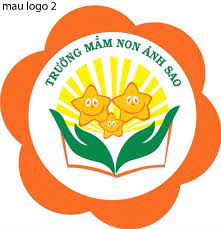 LĨNH VỰC : PHÁT TRIỂN NHẬN THỨC
LÀM QUEN VĂN HỌC
Đề tài: Bài thơ “Mưa”
Giáo viên: Ngô Thị Miền
Năm học: 2024 – 2025
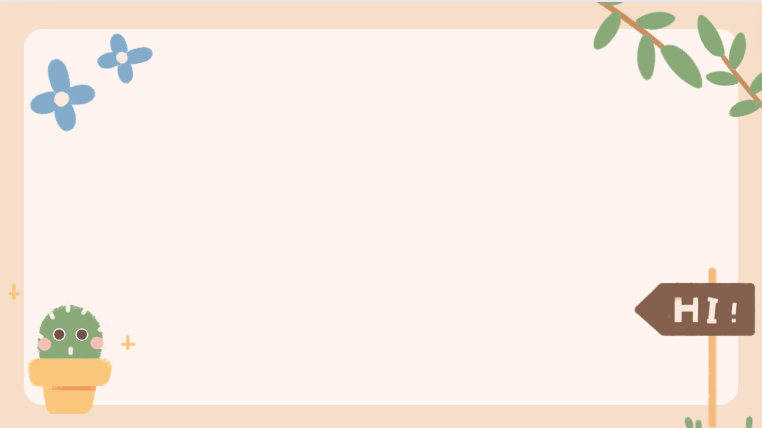 Mục đích – yêu cầu:
1. Kiến thức:-Trẻ biết tên bài thơ, tên tác giả.- Trẻ hiểu nội dung bài thơ: Nói về hiện tượng mưa có ở khắp mọi nơi và mưa đem đến cho cây cối, con người có nguồn nước sạch và mát lành.-Trẻ cảm nhận được nhịp điệu của bài thơ.2. Kỹ năng:- Trẻ biết đọc thơ cùng cô.- Rèn kỹ năng quan sát, ghi nhớ có chủ định.- Trẻ  biết trả lời câu hởi của cô3. Giáo dục:- Trẻ hứng thú nghe cô đọc thơ.- Giáo dục trẻ bảo vệ nguồn nước, giữ gìn môi trường sạch sẽ, yêu thiên nhiên
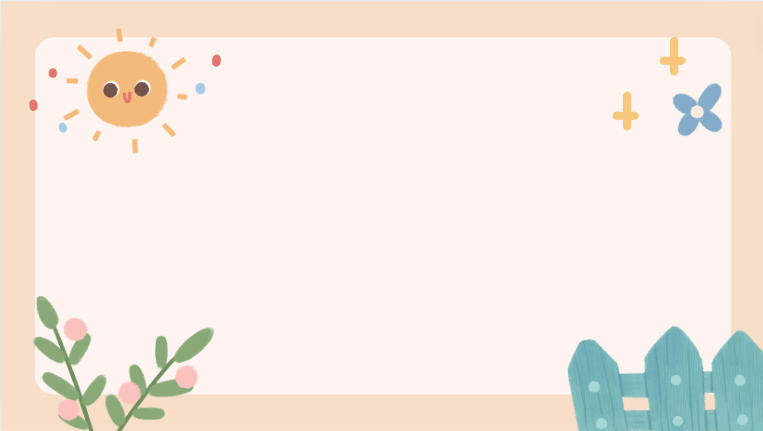 Chúng ta cùng quan sát các bức tranh này nhé
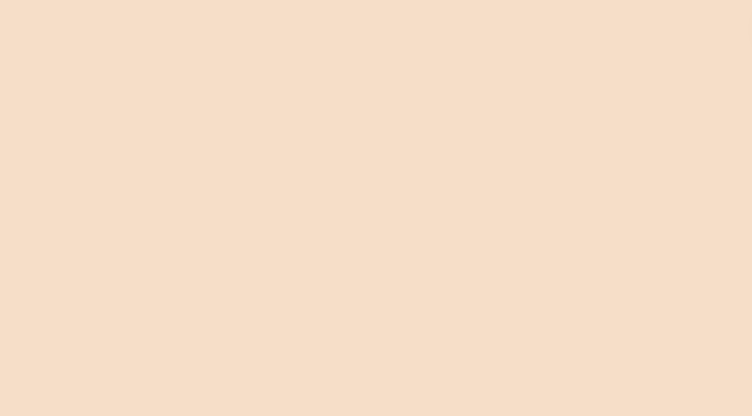 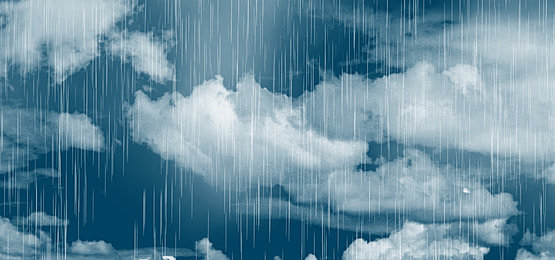 Mưa
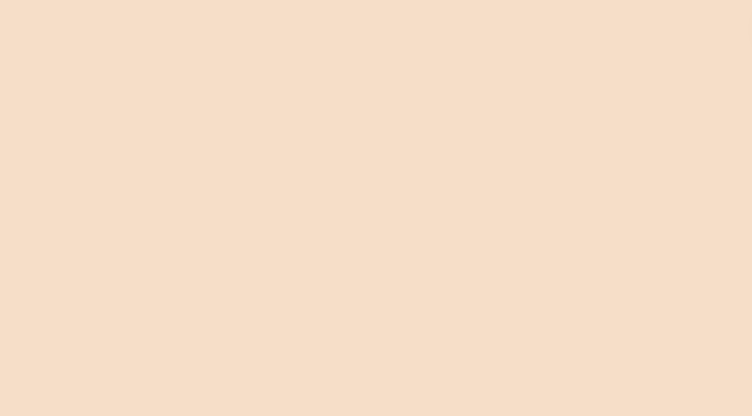 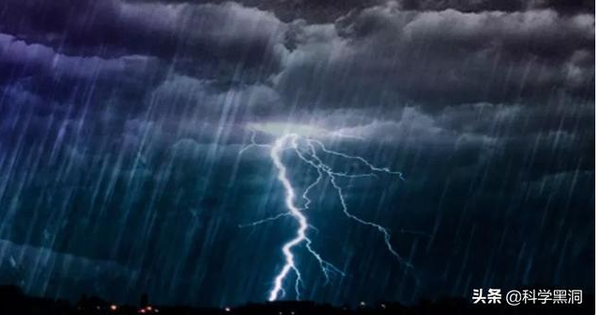 Sấm
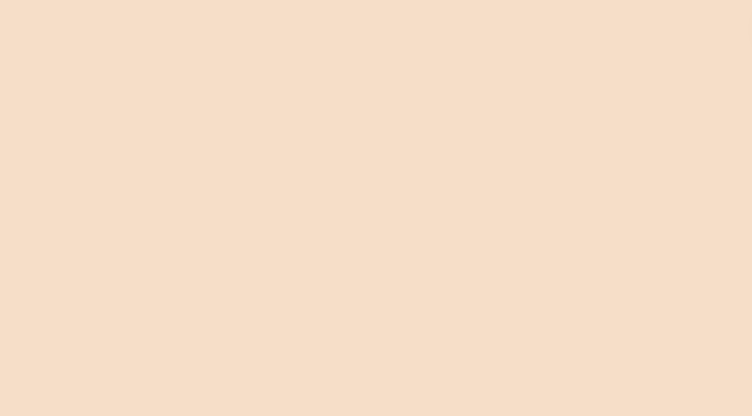 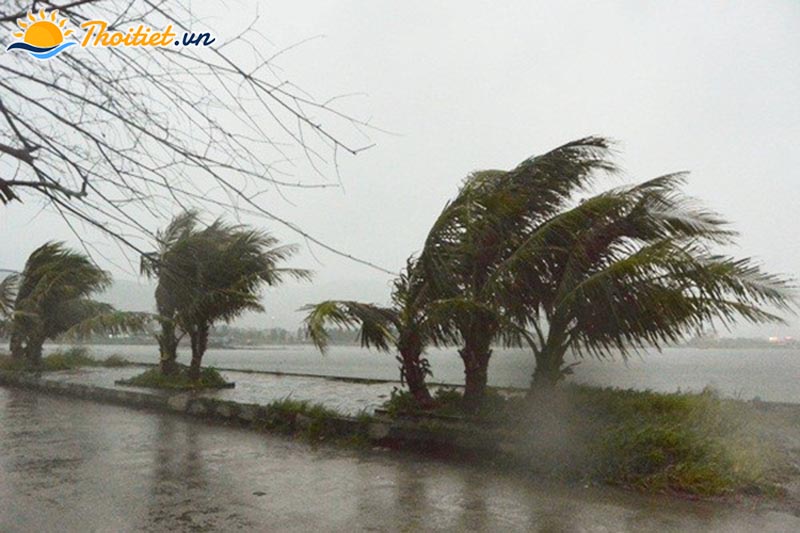 Gió
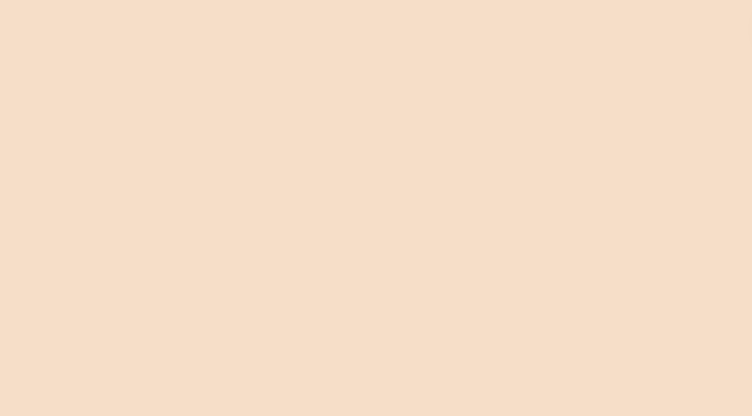 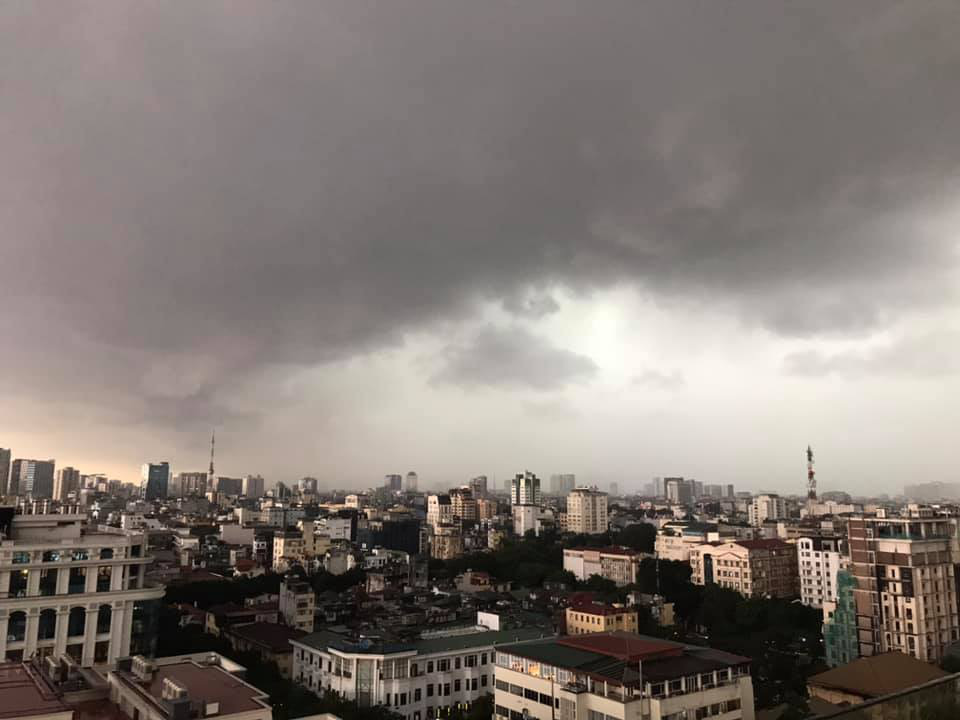 Mây đen
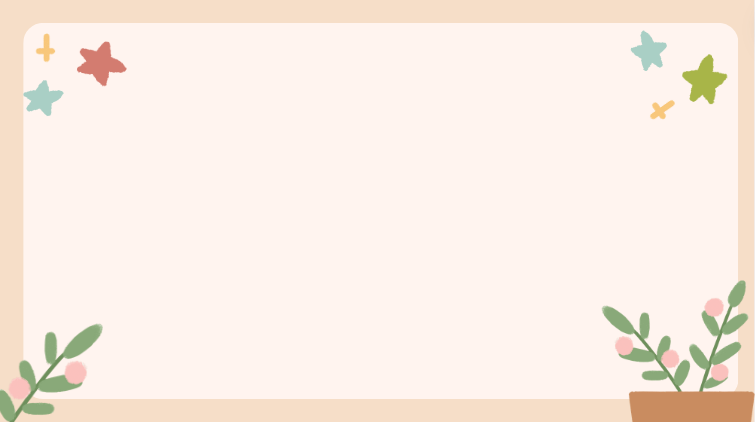 Đó là những hiện tượng trước khi trời mưa đó các con
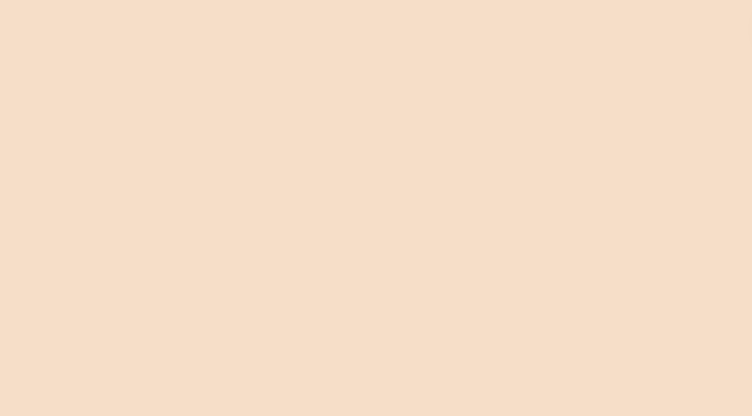 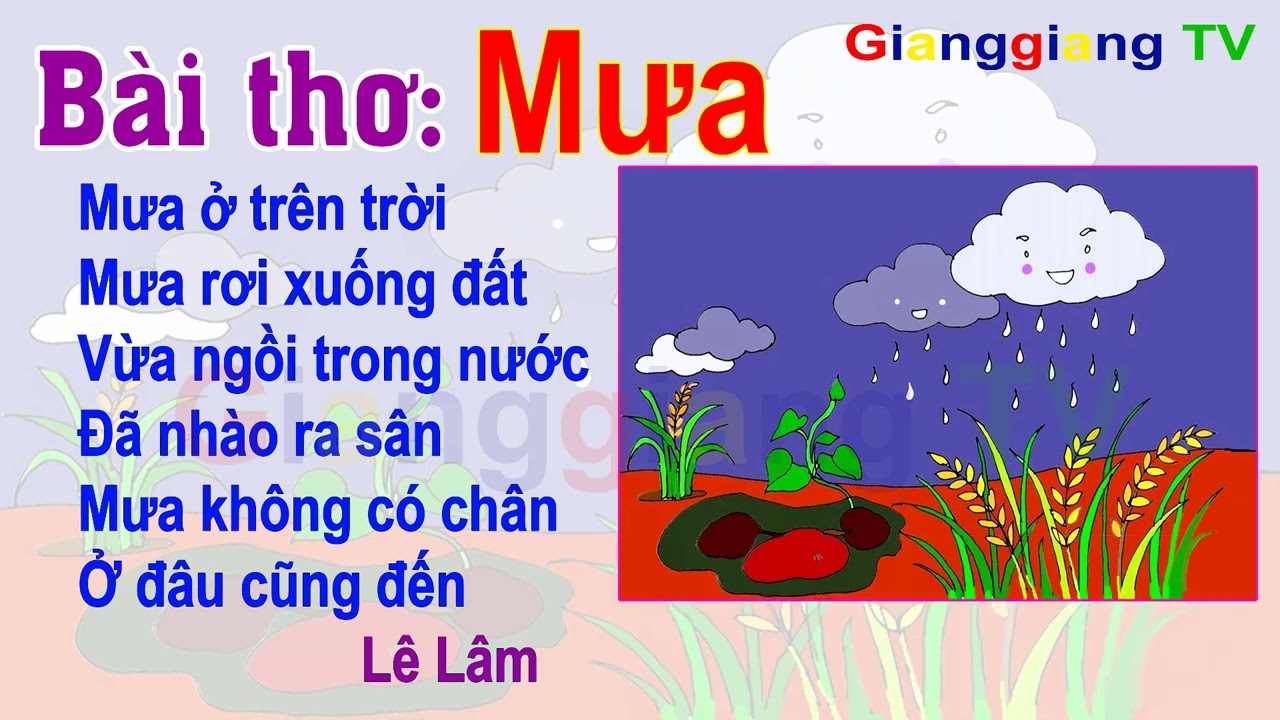 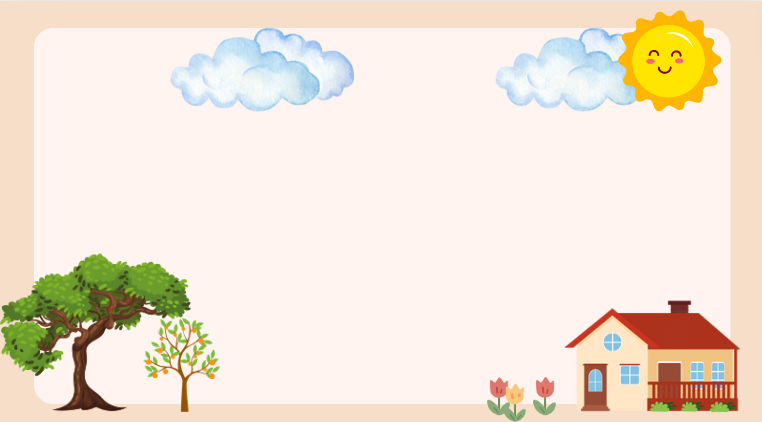 Cô vừa đọc cho các con nghe bài thơ gì?
Bài thơ “Mưa” ạ
Bài thơ do ai sáng tác nhỉ?
Lê Lâm ạ
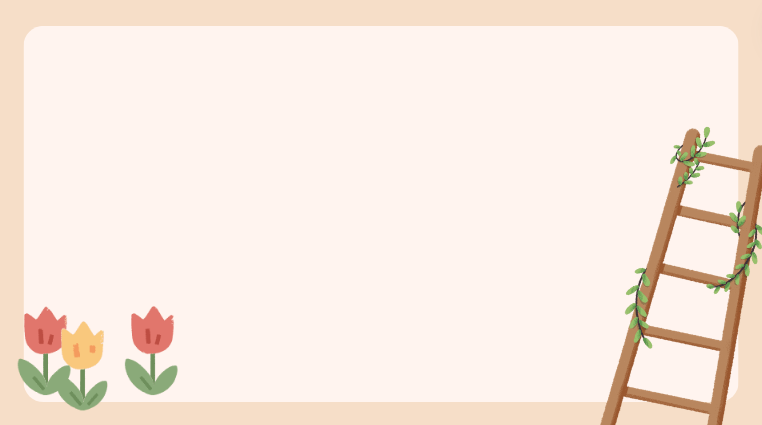 Mưa ở trên trời mưa rơi xuống đâu nhỉ?
Mưa rơi xuống đất ạ
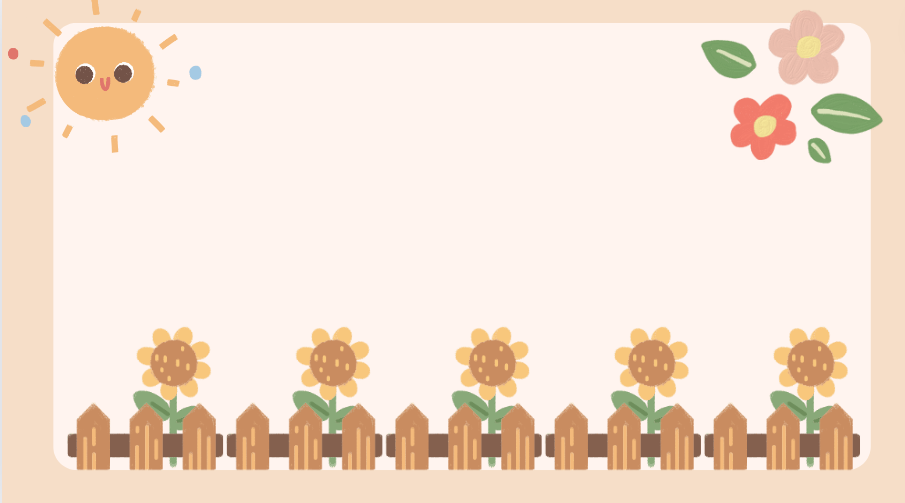 Các con cùng đọc bài thơ với cô nhé
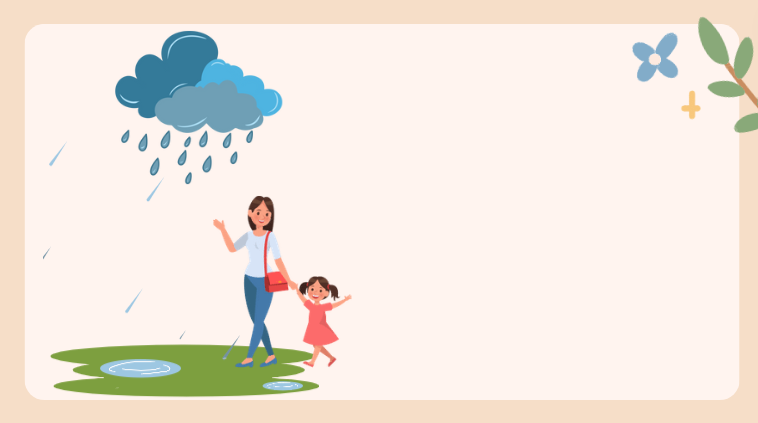 Mưa ở trên trời
Mưa rơi xuống đất
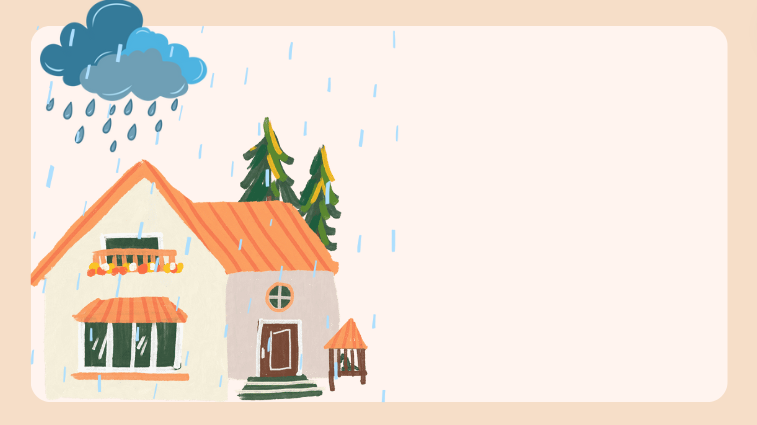 Vừa ngồi trong nước
Đã nhào ra sân
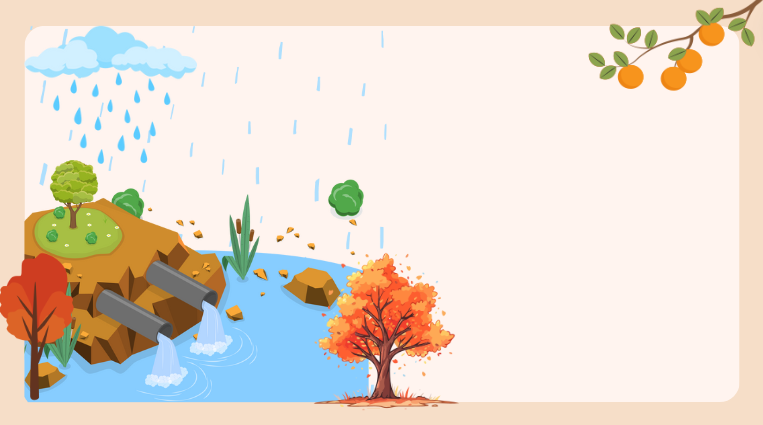 Mưa không có chân
Ở đâu cũng đến
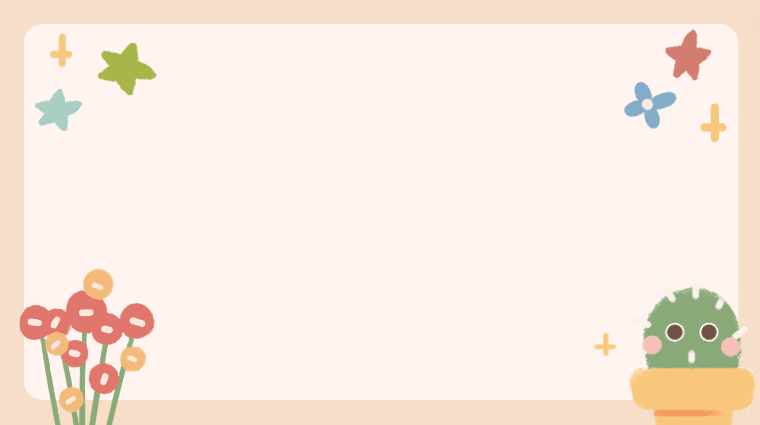 Mưa làm cho con người và cây cối như thế nào?
Mưa làm cho con người mạnh khỏe và cây cối thêm xanh tốt
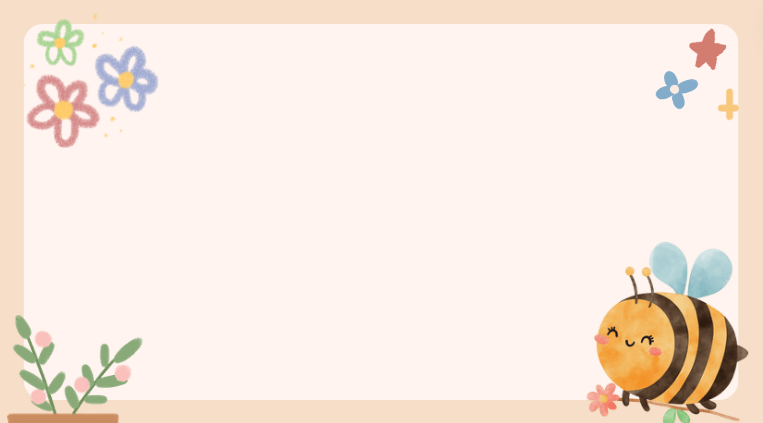 Nội dung bài thơ
Bài thơ nói về ‘MƯA” là niềm mong đợi của muôn dân mưa xuống cho con người mạnh khỏe, cây cối xanh tốt tươi, đâm tròi nảy lộc
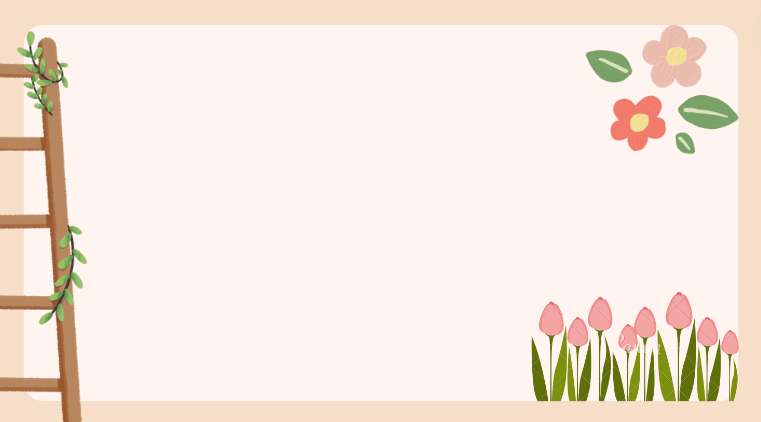 Chúng mình cùng đọc lại bài thơ này thêm một lần nữa nhé
Mưa ở trên trời
Mưa rơi xuống đất
Vừa ngồi trong nước
Đã nhào ra sân
Mưa không có chân
Ở đâu cũng đến
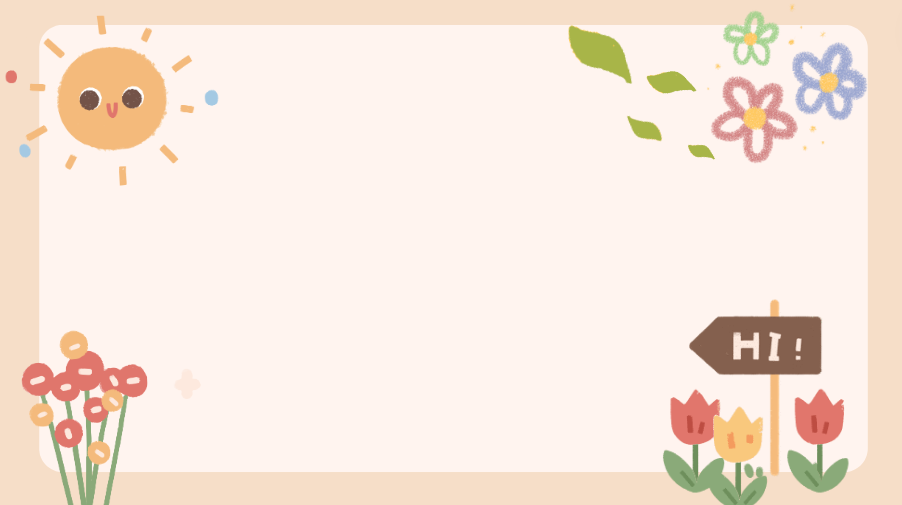 Bài học đến đây là hết rồi!
Cô chúc các con luôn chăm ngoan học giỏi